Geography of South AsiaPhysical
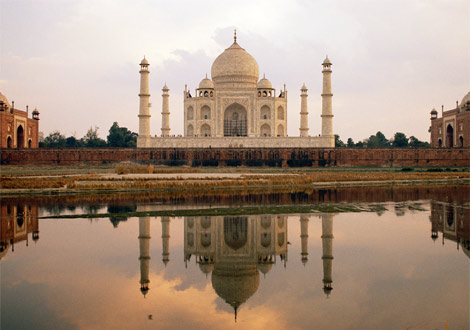 The Indian Subcontinent
India, Pakistan, Bangladesh, Bhutan, Nepal, Sri Lanka,& the Maldives 
Subcontinent - large landmass that’s smaller than a continent
called Indian Subcontinent because India dominates the region
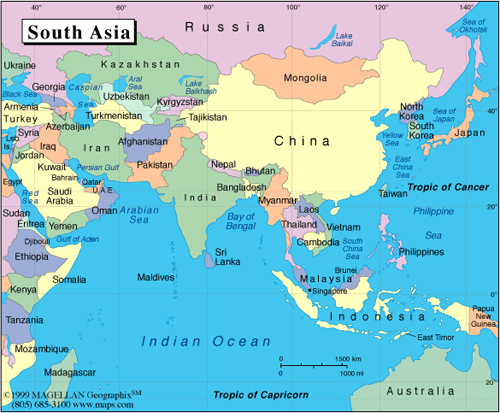 The Indian Subcontinent
Has 1/5 of world’s people 
(1/2  the size of U.S.,)
Natural barriers separate subcontinent from rest of Asia
mountains form northern border, Indian Ocean surrounds rest
Arabian Sea to west, Bay of Bengal to east
Mountains
Himalaya Mountains—1,500-mile-long system of parallel ranges 
    - Includes world’s tallest mountain—Mt. Everest
    - Forms barrier between Indian subcontinent and China
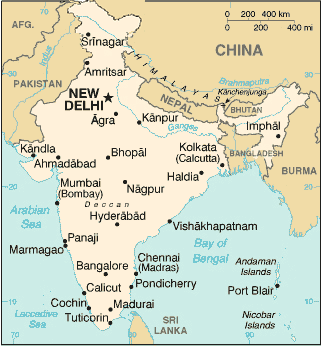 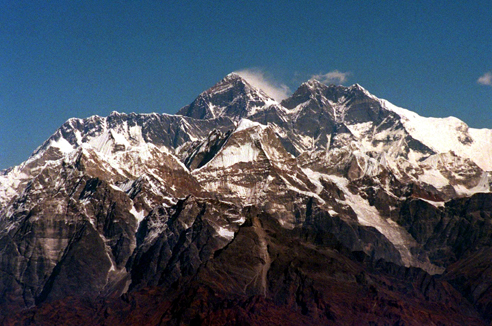 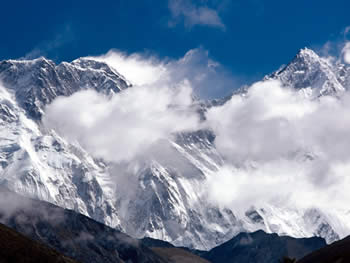 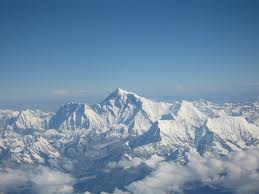 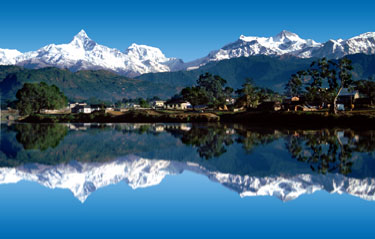 Mountains
Hindu Kush mountains - separates Pakistan & Afghanistan
	- historically blocked invasions from Central Asian tribes
	- Khyber Pass is one of the major land routes through the mountains 
Karakoram Mountains are in northeastern part of Himalayas
	 - Includes world’s second highest peak, K2
Khyber Pass
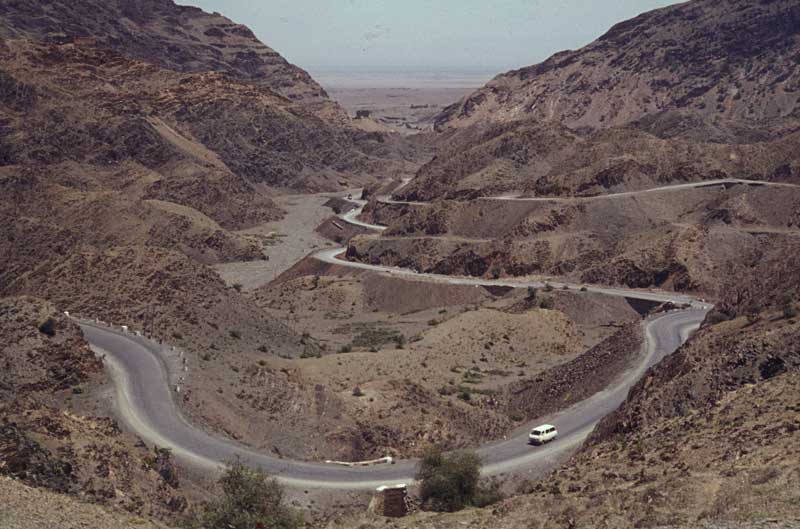 Rivers
Indus River -Flows west, then south through Pakistan to Arabian Sea 
Brahmaputra winds east, then west, south through Bangladesh 
 -Meets the Ganges & forms delta  (flow into Bay of Bengal)
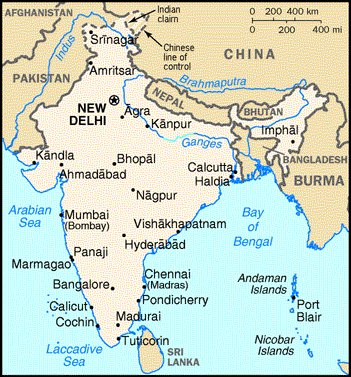 Rivers
Feni River - flows from Chittagong Hills to Bay of Bengal 
	-floods during wet season due to monsoon rains 
	- Cyclones bring storm surges—high waters that swamp low areas  
	-1980s -  Bangladesh built South Asia’s largest estuary – a broadened seaward end of a river
used large population’s unskilled workers to build dam  (abundant resource)
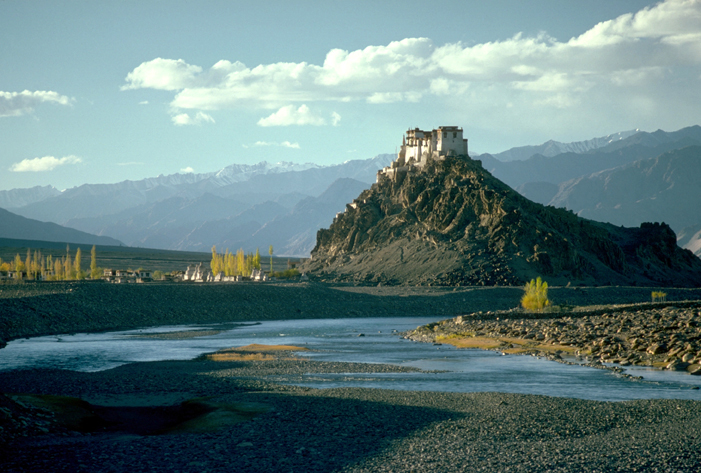 Ganges River
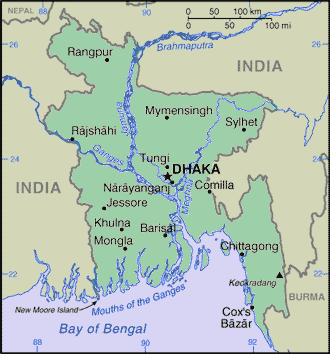 Best-known South Asian river (Known as Gangamai—“Mother Ganges”)
Provides drinking and farming water, transportation 
Hindus believe that the Ganges River brings life to its people (Sacred)
- pilgrims come to bathe, scatter ashes of dead
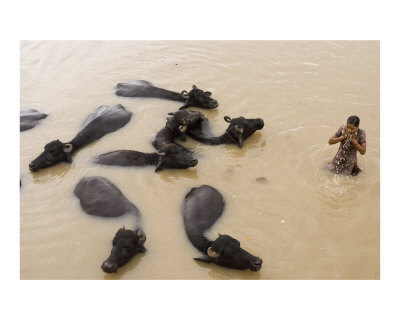 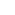 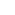 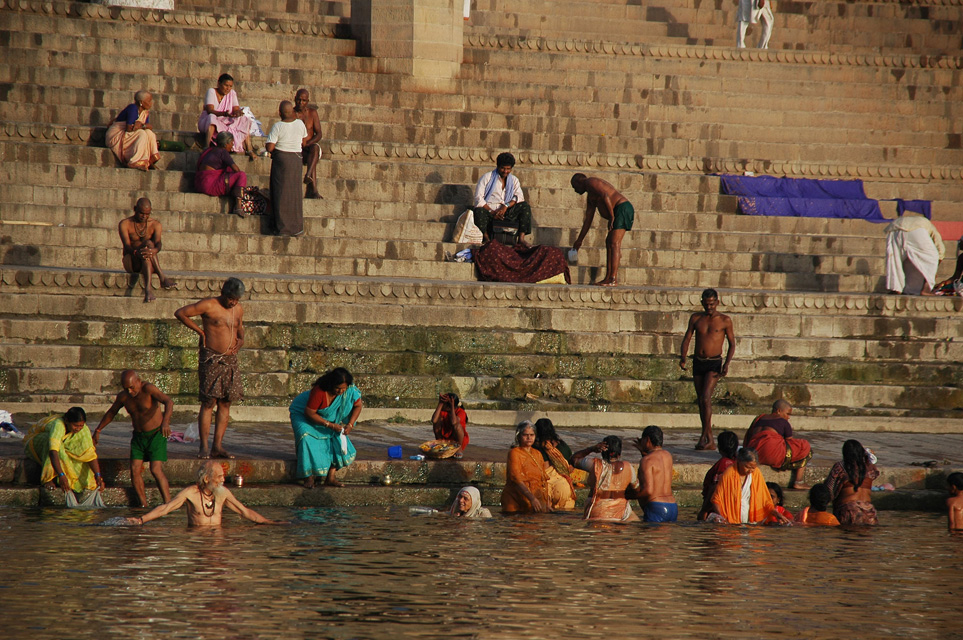 Ganges River
Ganges is one of the most polluted river in world
	- sewage, industrial waste, & human bodies 
	- users get stomach and intestinal diseases such as  hepatitis, typhoid, & cholera 
1986 - government planned sewage treatment plants & regulations 
	  - today few plants are operational, factories still dump waste 
- Clean up will take time, money, a change in how people see river
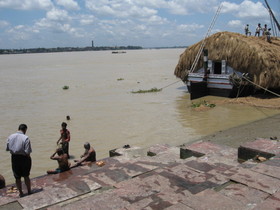 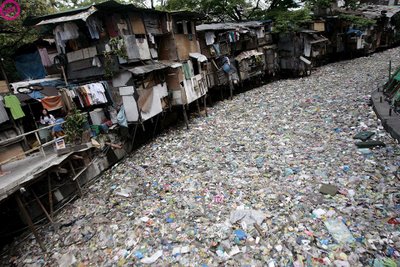 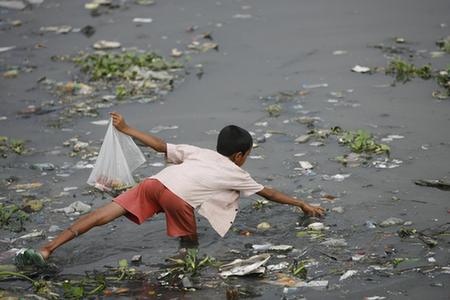 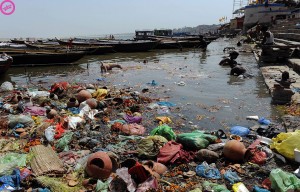 Fertile Plains
Rivers irrigate farmlands& carry rich alluvial soil 
	-  Soil is deposited on alluvial plains—rich farmlands 
Indo-Gangetic Plain has some of the world’s most fertile farms 
Heavily populated area has 3/5 of India’s people
Offshore Islands
Sri Lanka - Island in Indian Ocean, off India’s southeastern tip 
Large, tear-shaped country with lush tropical land 
Range of high, rugged, 8,000-foot mountains dominate center
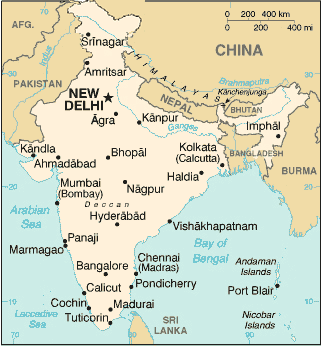 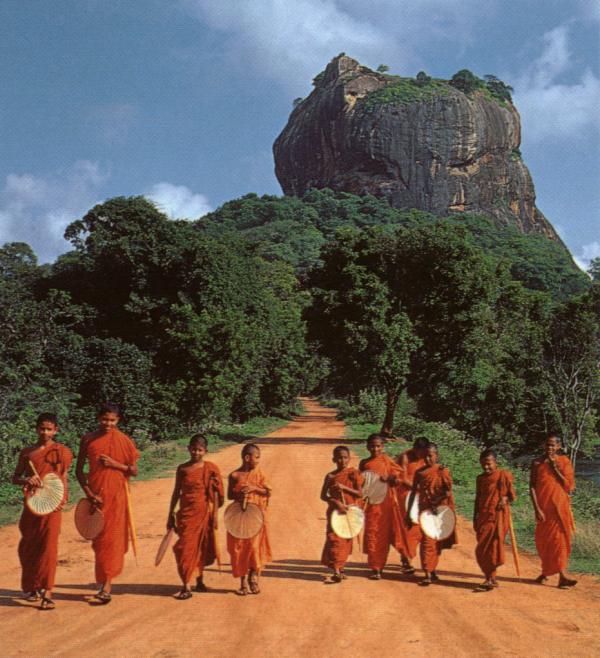 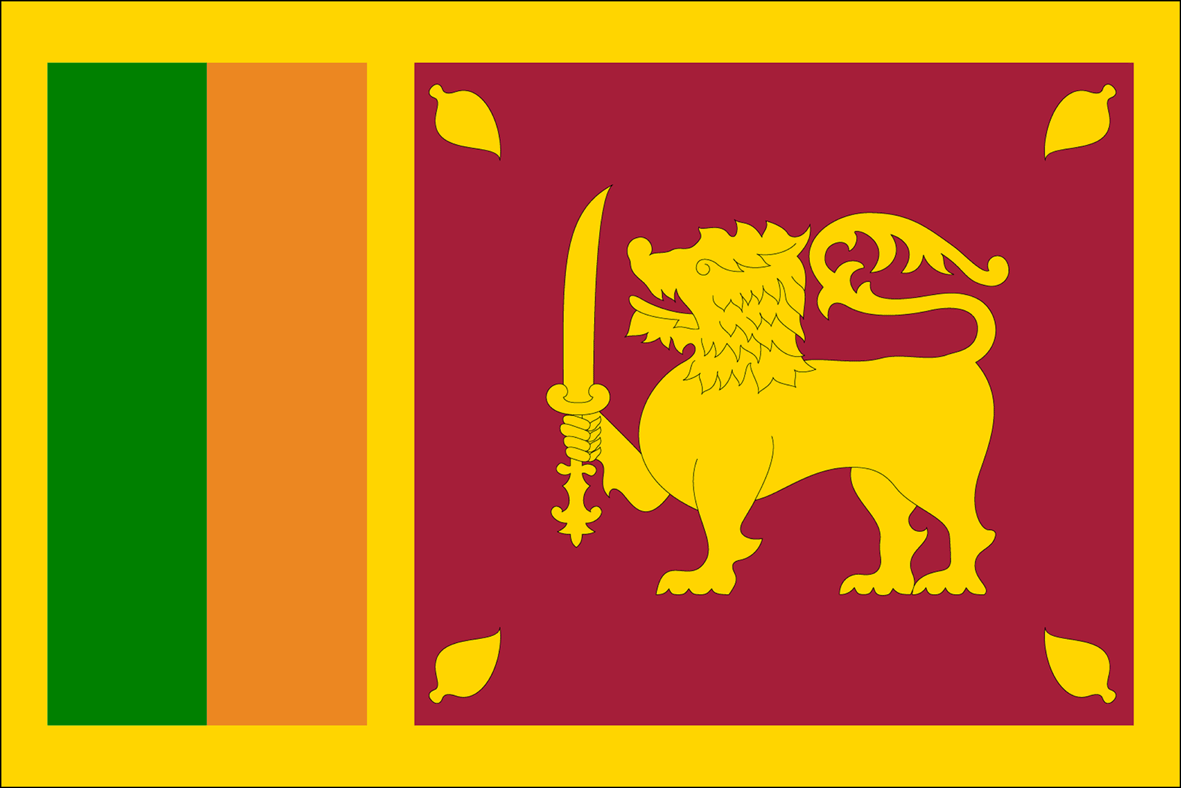 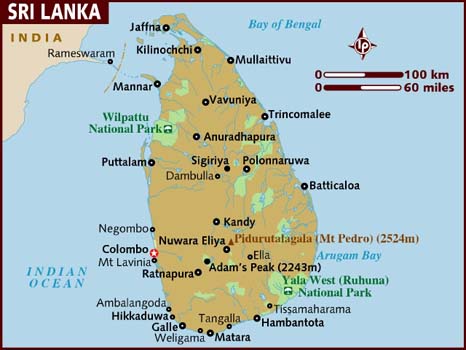 Offshore Islands
Maldives -  is archipelago—island group—of 1,200 small islands 
	- Islands are atolls— - formed from a peak of a submerged volcano 
	- only 200 islands are inhabited
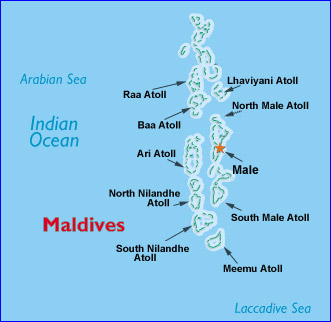 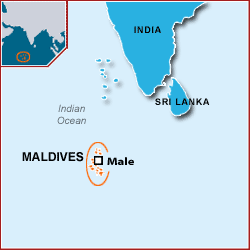 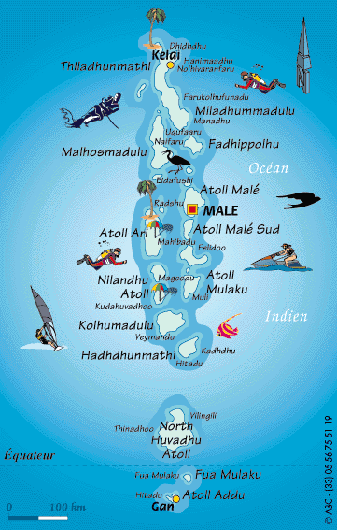 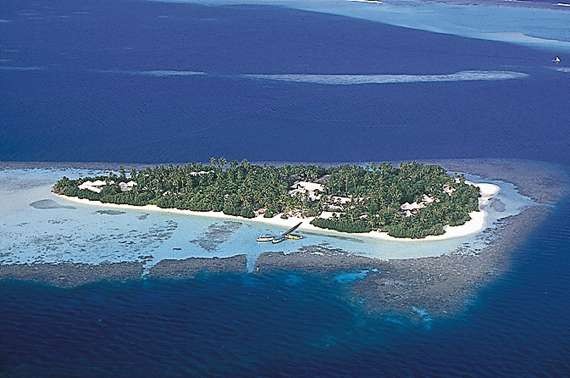 Natural Resources
Water and soil -  Provides food through farming & fishing 
River systems help enrich land with alluvial soil & water 
Also provide transportation & power
Natural Resources
Rain forests produce hardwoods like sal, teak, bamboo and fragrant sandalwood 
	-Deforestation is a severe problem (soil erosion, flooding, landslides, loss of wildlife habitats)
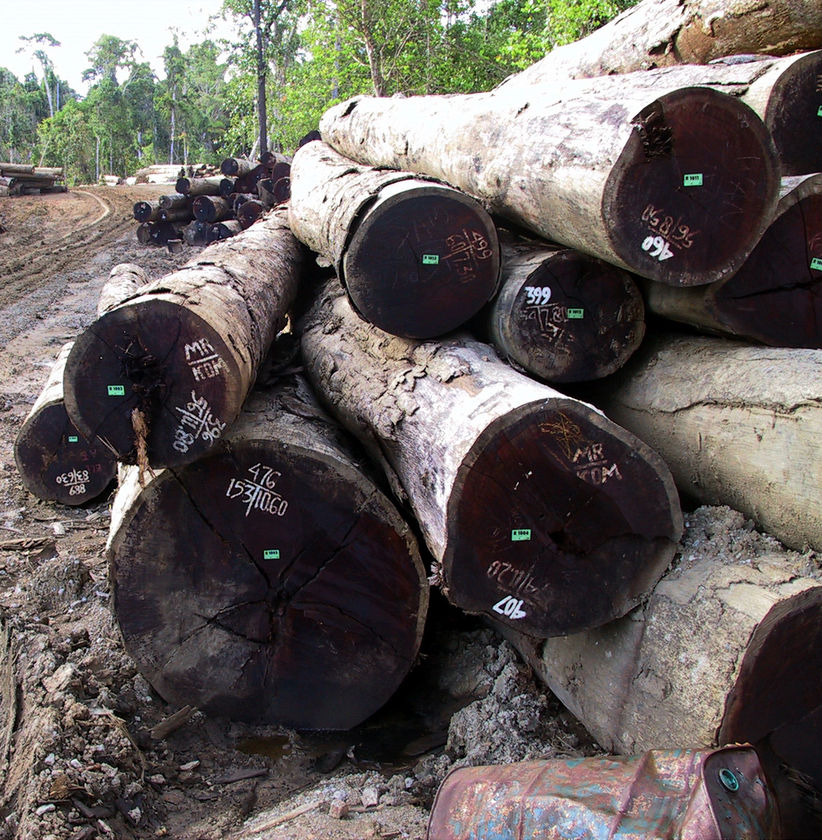 Natural Resources
Minerals 
 -Coal - India is fourth in world production of coal
	 - also has petroleum, uranium Iron ore  & mica (crystals)
Pakistan & Bangladesh have natural gas resources
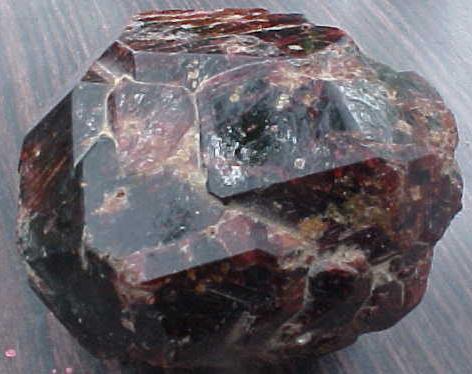 Climate Zones
Cold highland zone -  Himalayas & other northern mountains 
Humid subtropical – Located in the foothills (Nepal, Bhutan)& Indo-Gangetic Plain 
Semiarid zone -  West Plain & Deccan Plateau is warm with light rain
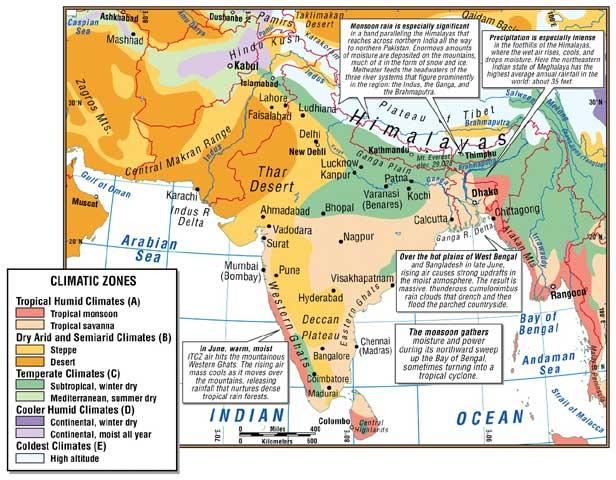 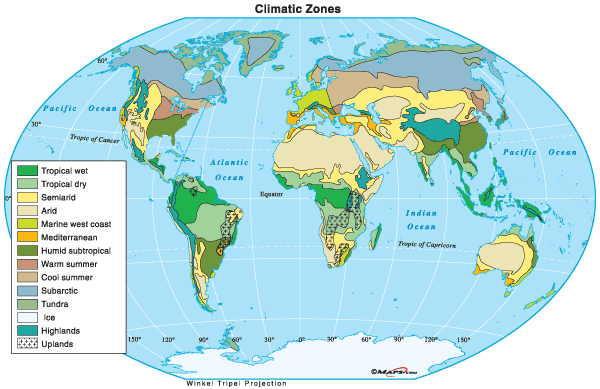 Climate Zones
Desert zone - Thar Desert is driest area, with 10 inches of rain annually 
Tropical wet zone -  Sri Lanka and coasts of India, Bangladesh
	- Cherrapunji, India, holds rainfall record—366 inches in one month
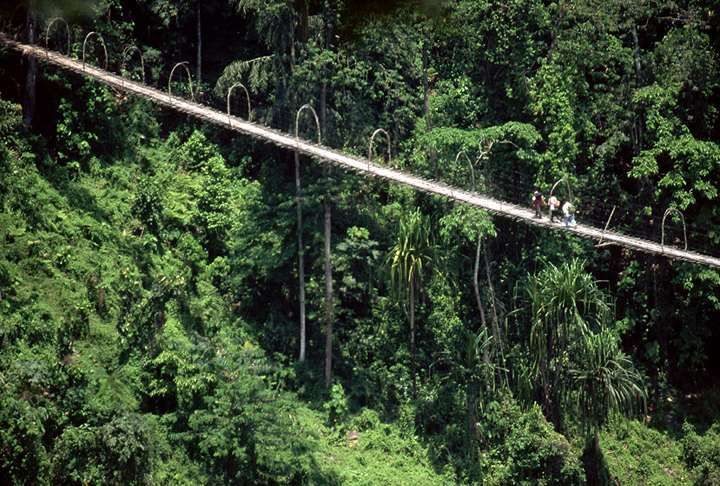 Monsoons and Cyclones
Monsoons—seasonal winds that affect entire region  ( two seasons)
Summer monsoon—blows moist from southwest, across Indian Ocean (Brings rain)
Winter monsoon—blows cool from northeast, across Himalayas, to sea (drought)
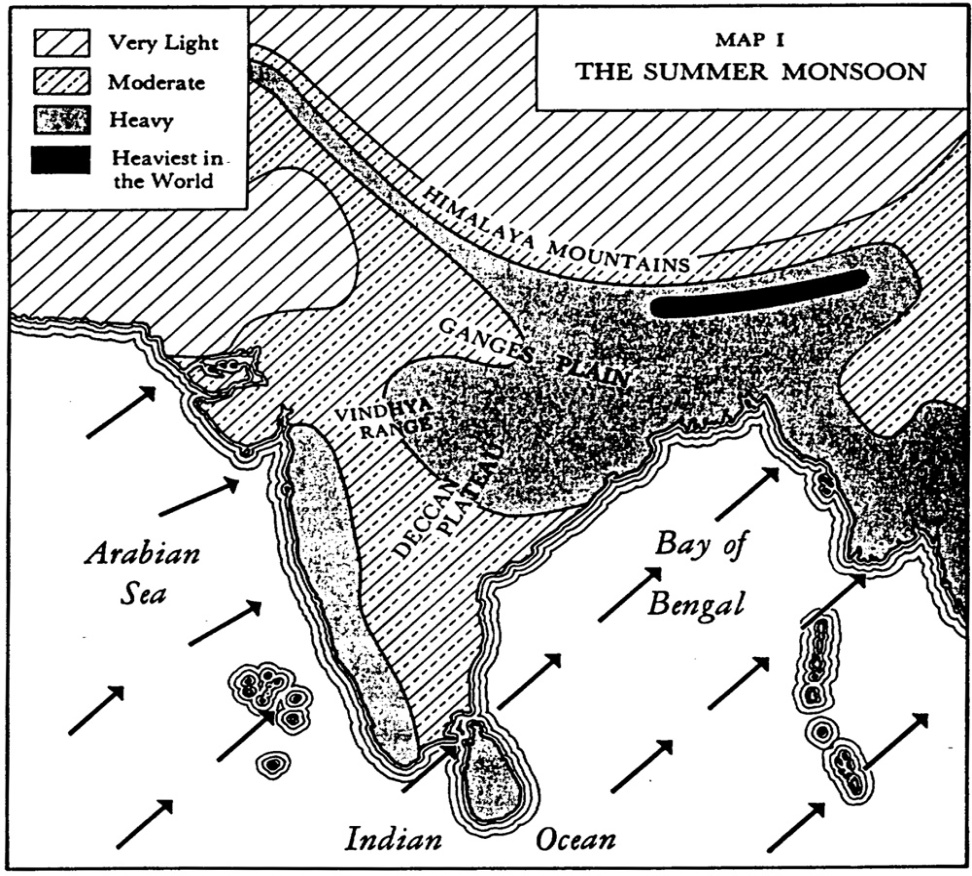 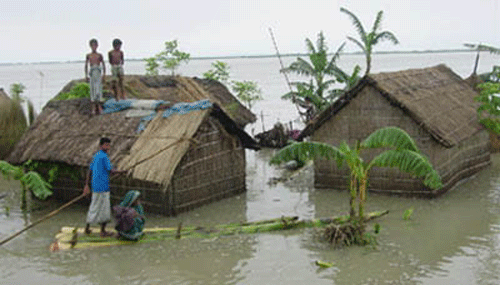 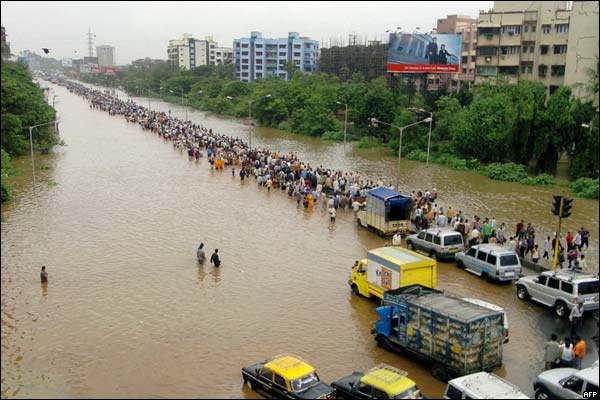 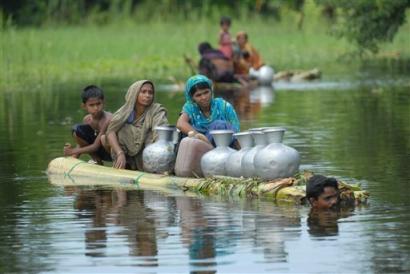 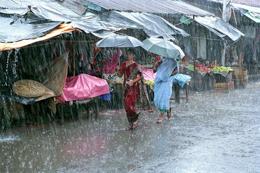 Monsoons and Cyclones
Cyclone—violent storm with fierce winds & heavy rain (hurricanes in North America)
- Bangladesh’s low coastal region swamped by high waves
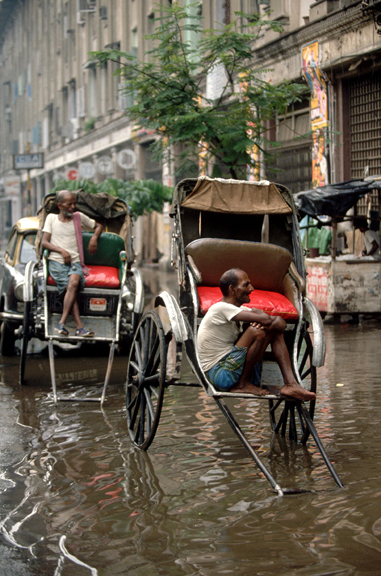 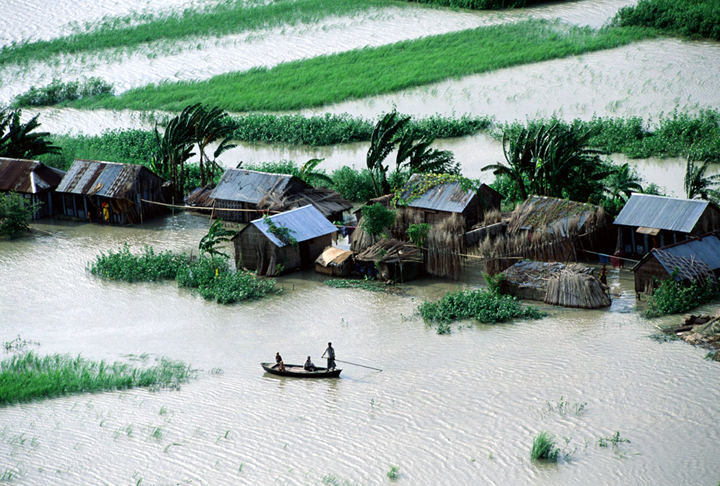 Physical Review
What type of weather is associated with a winter monsoon?
What type of weather is associated with a summer monsoon?
What is an archipelago?
What do the Himalayan Mountains form a barrier between?
What is an atoll?
What are alluvial plains?
What is a subcontinent? 
What is an abundant resource in Bangladesh that was used to build a dam on the Feni River?
What is an estuary?
What is a storm surge?
Mount Everest is located in what mountain range?
What desert is located in South Asia?
What type of landform is South Asia?
History
Early History
2500 B.C. - Indian civilization began in Indus Valley  
1500 B.C. - Aryans from north of Iran invaded
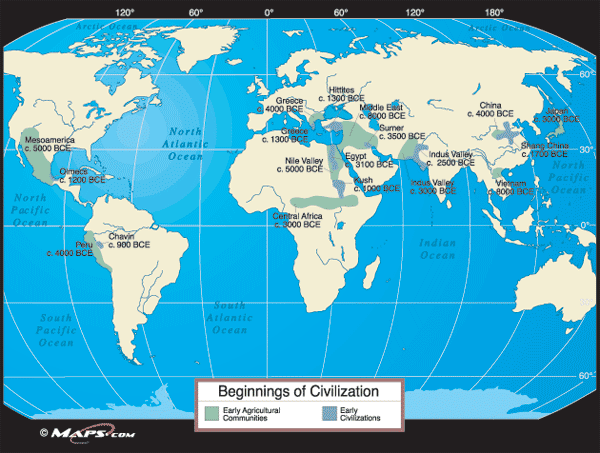 European Rule
1500s -  French, Dutch, & Portuguese built cloth, &  spice trades 
1757 - British East India Company controlled Indian trade
Raj – 200-years of British rule in India
European Rule
Mohandas Gandhi  - Led Indian independence movement (nonviolent resistance)  
1947 - India gained its independence from Britain
Muslim Pakistan split from Hindu India
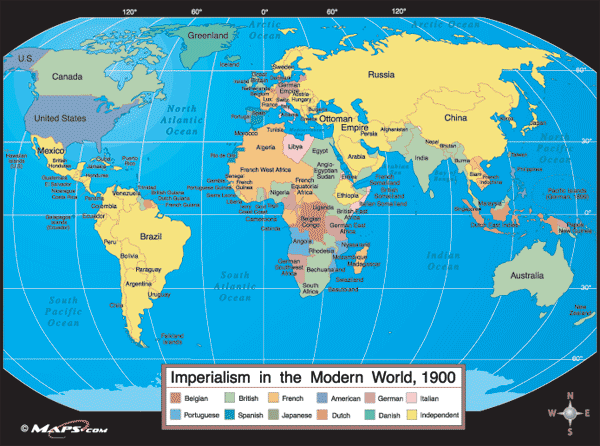 Partition and War
1947 -  partition created Hindu India & Muslim Pakistan 
Hindu-Muslim violence killed one million people
10 million people  crossed borders: Hindus to India, Muslims to Pakistan 
Pakistan & India have  fought wars over territory
Pakistan and Bangladesh
Ethnic differences led to civil war between West and East Pakistan
1971 - East Pakistan won independence &  became Bangladesh (Partition)
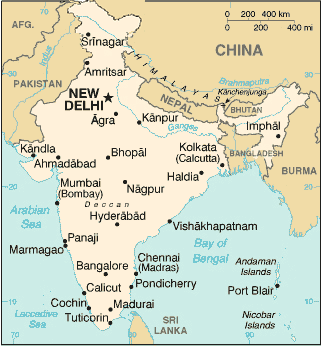 History Review
Who led India’s independence movement? 
What is nonviolent resistance?
What was the partition of India& Pakistan in 1947?
What was Raj?
What two countries have fought several wars over the territory of Kashmir? 
Where did civilization first begin in South Asia?
What country was known as East Pakistan between 1947 & 1971?
Culture
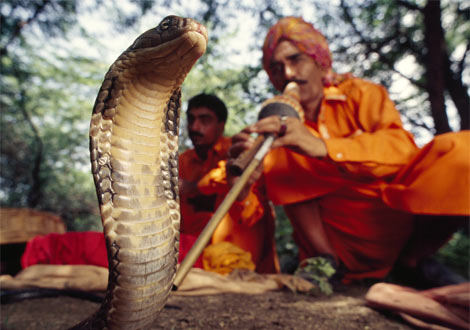 Languages
India has over 1000 languages and dialects
	- Hindi is the official language 
Pakistan is more diverse: five main groups, each with own language
	- Punjabis, Sindhis, Pathans, Muhajirs, Balochs 
Majority of people in Bangladesh are Bengali
	- Bengali language based on Sanskit, ancient Indo-Aryan language
Religions
Hinduism – 80% of Indians are Hindu
	- Believes in a system of social classes (caste system) 
People must live according to his or her dharma or moral duty
-Karma - all good are rewarded and all bad deeds punished
People are reincarnated until they overcome all of their weaknesses and earthly desires, then they are released  form the cycle of rebirth
Religions
- Pakistan’s stricter Islamic law includes purdah—women’s seclusion 
	- women have no contact with men not related, wear veils in public 
	- Bangladesh’s religious practices are less strict
Islamic – Over 90 % of the populations of Pakistan and Bangladesh
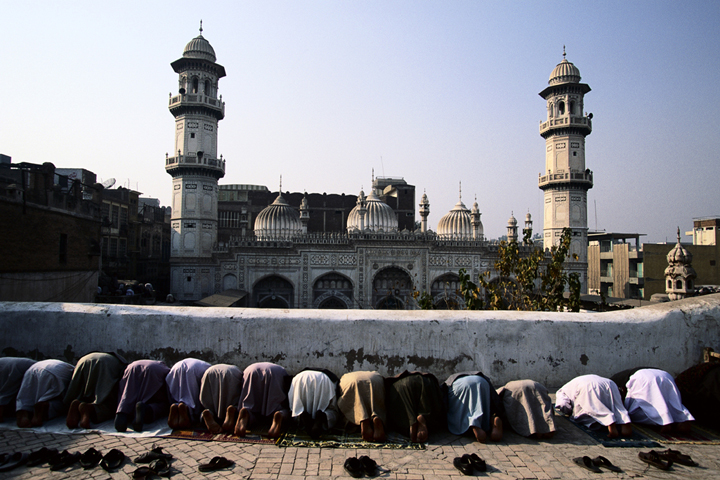 Religions
Buddhism – started by Siddhartha Gautama
 By following his guidelines, people could enter into a state of great insight, calm, and happiness called nirvana    
Jainism – Believe that every living creature has a soul therefore it is a sin to kill even an insect
Culture Review
What religion do most Indians belong to?
Who founded the religion of Buddhism?
What is the caste system & what religion believes in it?
What is the predominate religion in Pakistan & Bangladesh?
Living In South Asia Today
Daily Life
Most Indians have male-dominated arranged marriages 
Diet is mostly vegetarian
	- meat is eaten in curry dishes, but is limited by religious beliefs 
Sports include soccer, field hockey & cricket
Education
Indian economy is changing & more people are working in factories,& offices 
Education is key to change 
Literacy has risen steadily since the 1950s 
 school attendance, literacy still low In slums and rural areas
Population Problems
South Asia must manage population growth so economies can develop 
Rapid growth means many citizens lack life’s basic necessities 
	-  food, clothing, shelter
Population Problems
Region has widespread poverty, illiteracy—inability to read or write
	- poor sanitation, health education lead to disease outbreaks 
Every year, to keep pace, India would have to:
	- build 127,000 new schools and 2.5 million new homes
	- create 4 million new jobs
	- produce 6 million more tons of food
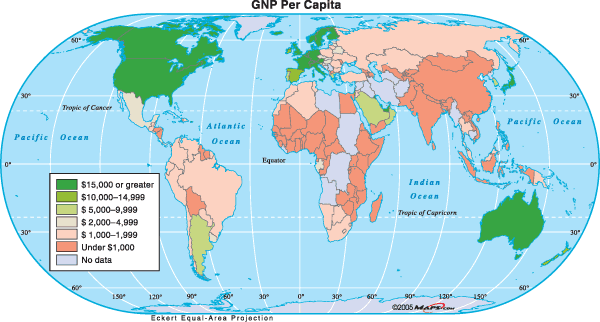 Managing Population Growth
India spends nearly $1 billion a year encouraging smaller families 
Programs have only limited success
	- Indian women marry before age 18, start having babies early
	-  Poor people view children as source of money (begging or working fields)
	- children can later take care of elderly parents
	- have more kids to beat high infant mortality
Managing Population Growth
Education could break cycle of poverty & raise living standards  ( limited funds)
	- India spends under $6 per pupil a year on education
	- U.S. spends $6,320 per pupil a year 
	- improves females’ status with job opportunities
	-better health care education could lower infant mortality rates
Living In South Asia Today Review
What is considered the key to controlling India’s population as well improving its standard of  living?
What is illiteracy?
What country in South Asia has the largest population?
Name three reasons that Indian families continue to have a large number of children?  
Name three basic necessities:
Economy
Agriculture
Two-thirds of people farm (Subsistence Farmers) 
After famines of 1960s, scientists improved farming techniques& crops 
- Green Revolution increased crop yields for wheat & rice 
Pakistan & Bangladesh’s Climate hurts yields   (arid & stormy) 
-freshwater fishing is also vital to economy
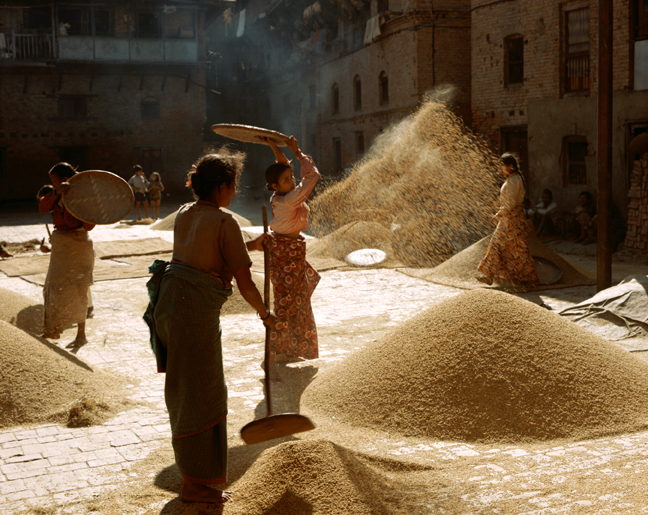 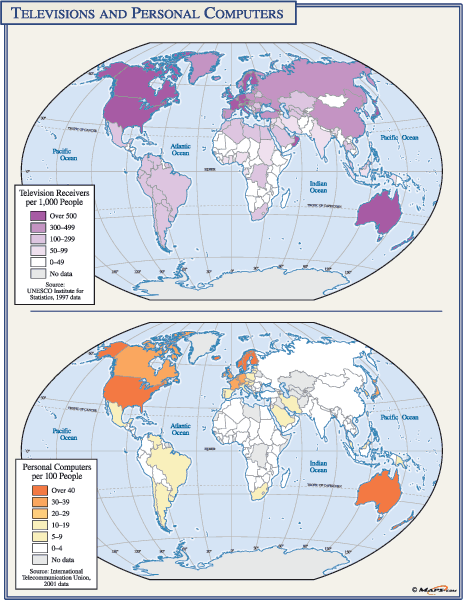 Industry
Cotton textiles have long been a major producer in India 
	- iron, steel, chemical, food industries develop after 1940s 
Neither Pakistan or  Bangladesh  is highly industrialized
	- small factories lack capital, resources, markets to expand 
Both export cotton clothes
Microcredit policy allows small loans to poor entrepreneurs
	- entrepreneurs—people who start and build businesses
	- small businesses join together to get microloans
	- program raises standards of living, especially for women
Increasing Tourism
Tourism is fastest-growing industry in Nepal
- people visit capital at Kathmandu to climb Himalayas
- hotels, restaurants, services grow
- also hurts Nepal’s environment; trash, pollution left on mountains
Economy Review
What is Microcredit?
What is an entrepreneur?